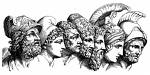 ETiK ve BENZER KAVRAMlAR 


Bir felsefe disiplini olan etik, 2500 yıllık bir geçmişe sahiptir. Sokrates, Platon ve Aristo zamanında başlayan etik teorileri. zaman içerisinde geliştirilerek bir insan yönetimi prensipleri şeklini almıştır. Etik, ahlaksal olanın özünü ve emellerini araştırıp, insanın kişisel ve toplumsal yaşamındaki ahlaksal davranış ile ilgili sorunları ele alıp inceleyen bir felsefe dalıdır
Etik kavramı, 
Felsefe Terimleri Sözlüğü'nde ahlak felsefesi, 
Türk Dil Kurumu Sözlüğü'nde ise ‘bir meslek grubunun uymak zorunda olduğu davranışlar bütünü’ olarak ifade edilmektedir.
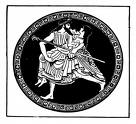 Etik Kavramının Tanımı 

Etik sözcüğü, Yunanca’da gelenek 
görenek anlamına gelen ‘’ethos’’ 
kelimesinden gelir. Ethos, İlkçağ Yunan
felsefesinde karakter (kişilik) ve adet (alışkanlık)
anlamlarında kullanılmaktadır. Etik, tarih boyunca
düşünürler tarafın­dan farklı yaklaşımlarla açıklık
getirilmeye çalışılan bir kavramd
Etik, bir kişinin ya da grubun davranışlarına rehberlik eden doğrunun veya yanlışın, iyi veya kötünün standartlarını oluşturan moral ilkelerin kodudur ve çeşitli eylem alternatifleri arasında bir seçim yapmada insanlara yardımcı olan davranış ilkelerini oluşturmayı amaçlamaktadır.

Etik, genel ahlak kurallarının iş yaşamındaki uygulamasıdır
Kaynak
Meryem Kozak- Hatice Nergis- Turizmde Etik- Detay Yayıncılık
Çeşitli makaleler